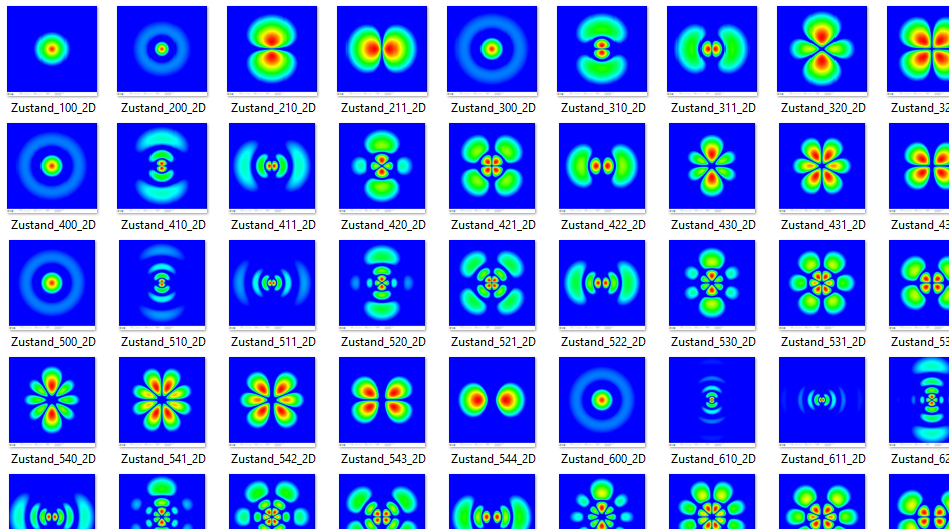 Bildquelle P. Bronner, CC BY-SA 4.0
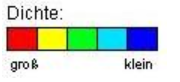 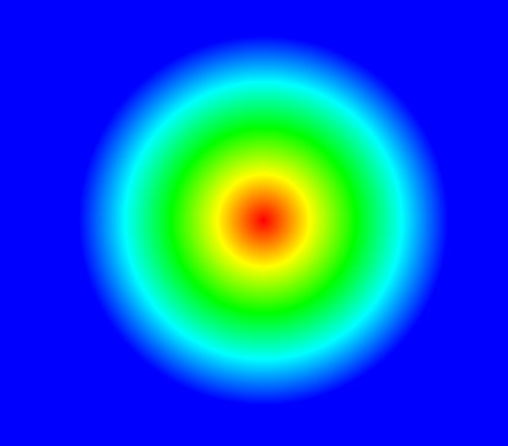 2-D-Bilder:
2s
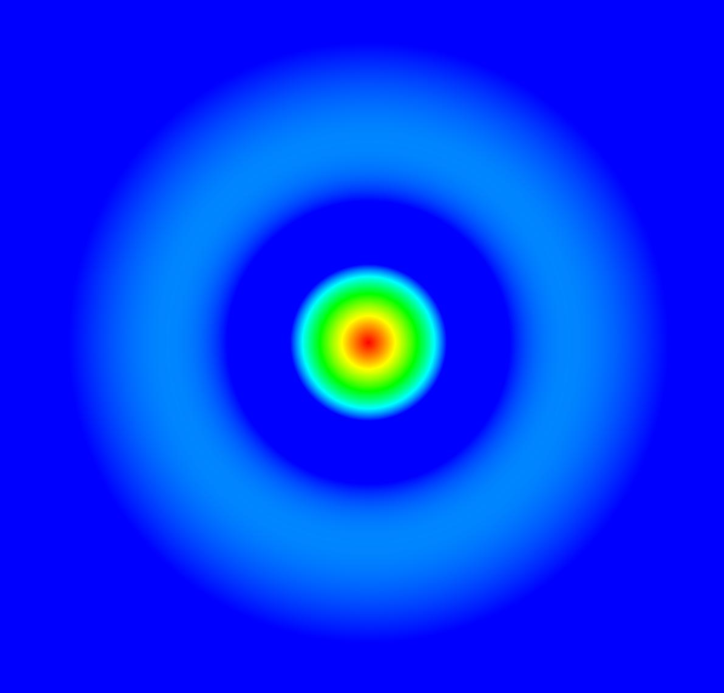 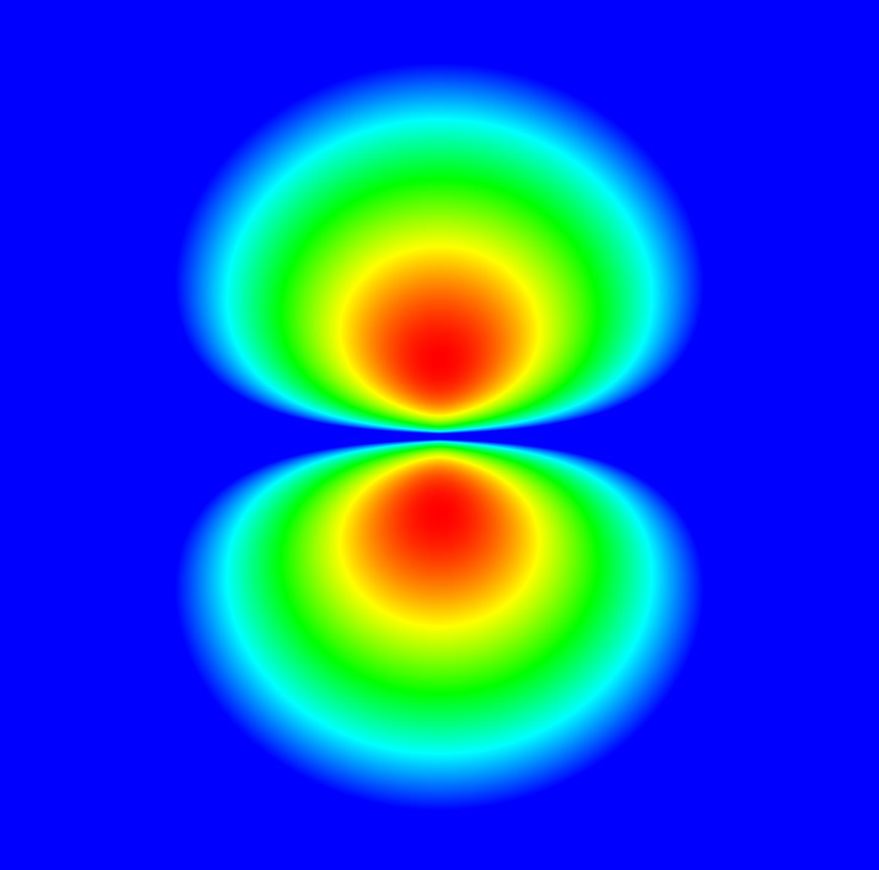 1s
2p
Bildquelle P. Bronner, CC BY-SA 4.0
2-D-Bilder:
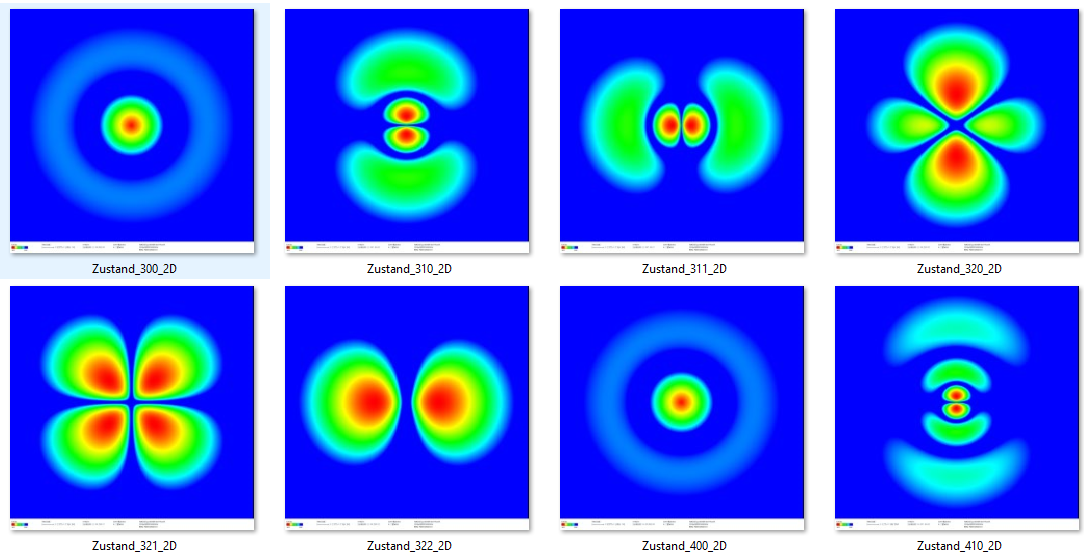 Bildquelle P. Bronner, CC BY-SA 4.0
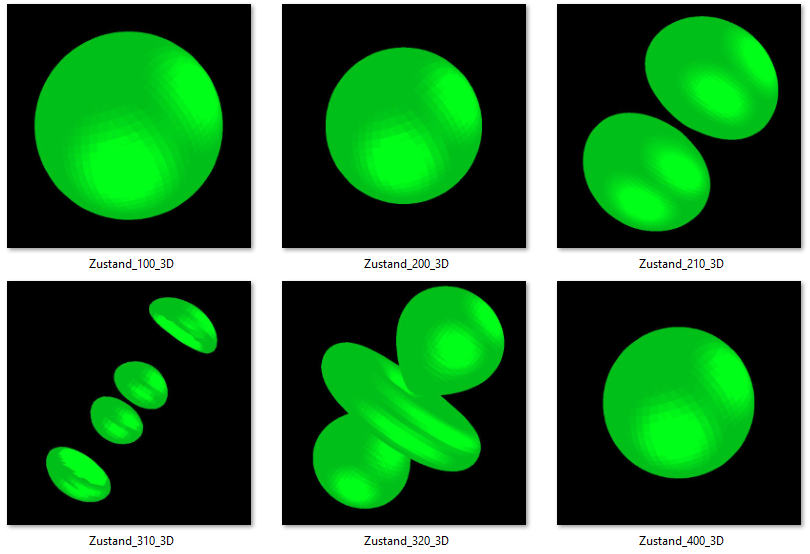 3-D-Bilder:
Gezeichnet ist die Fläche gleicher Wahrscheinlich-keitsdichte, außerhalb derer die Restwahrscheinlichkeit
10 % beträgt.
Bildquelle P. Bronner, CC BY-SA 4.0